ΤΟ  ΠΟΤΑΜΙ, Α. ΣΑΜΑΡΑΚΗΣ
Διδακτική πρόταση 
Για το μάθημα της Λογοτεχνίας
Γ΄ ΛΥΚΕΙΟΥ
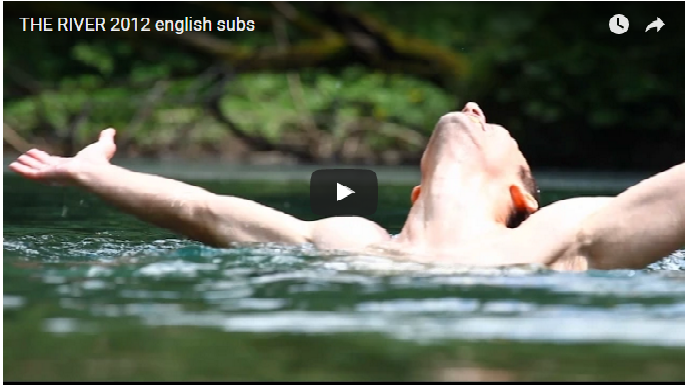 Ταυτότητα Σεναρίου
ΤΙΤΛΟΣ: Ο Πόλεμος και η Φύση
ΜΑΘΗΜΑ :   Κείμενα Νεοελ. Λογοτεχνίας Γεν. Παιδείας
ΕΝΟΤΗΤΑ : Α. Σαμαράκης «Το Ποτάμι»
ΕΙΣΗΓΗΤΡΙΑ: Καλλιμάνη Μαρία, ΠΕ02  
ΤΑΞΗ :  Γ΄ ΛΥΚΕΙΟΥ		
ΧΡΟΝΙΚΗ ΔΙΑΡΚΕΙΑ: 3 διδακτικές ώρες :
1  ώρα για την προβολή της ταινίας – ερωτήσεις 1 και 2 
1  ώρα για την ανάγνωση και επεξεργασία του κειμένου – ερώτηση 3 εναλλακτικό φινάλε
1  ώρα για την παρουσίαση στο σύνολο της τάξης
Διδακτικό υλικό
Το διήγημα του Αντώνη Σαμαράκη «Το Ποτάμι» 
“The river” 10-λεπτη ταινία από το σκηνοθέτη Μ. Φελάνη βασισμένη στο διήγημα. Το αντιπολεμικό πνεύμα του έργου, οι συμβολισμοί των εικόνων  της φύσης και των ηρώων και η εξωτερική αφηγηματική οπτική, που μας κρατάει σε αγωνία μέχρι το απροσδόκητο φινάλε, αποδίδονται πιστά στην ταινία.
Σχεδίασμα Γ΄ , απόσπασμα VI από τους Ελεύθερους Πολιορκημένους, Δ. Σολωμός
Η μυστική παπαρούνα, Σ. Μυριβήλης
Ελένη, Γ. Σεφέρης
Άσμα η΄ από το Άξιον Εστί, Ο. Ελύτης
Διδακτική προσέγγιση
Το διδακτικό σενάριο δεν εστιάζει τόσο στη χρήση ΤΠΕ, όσο στην δημιουργία διακειμενικών συνδέσεων του συγκεκριμένου διηγήματος με άλλα κείμενα που γνωρίζουν οι μαθητές από τα προηγούμενα χρόνια και στην προσπάθεια ενεργοποίησης της φαντασίας τους για παραγωγή δημιουργικού λόγου με την αλλαγή του τέλους της ιστορίας.
Η χρήση της τεχνολογίας περιορίζεται στην προβολή της ταινίας αλλά μπορεί να φανεί χρήσιμη για την αναζήτηση των κειμένων στο ψηφιακό σχολείο.
Οι γραπτές δραστηριότητες μπορούν να λάβουν τη μορφή ppt ή να απαντηθούν ομαδοσυνεργατικά στην e-class του σχολικού δικτύου με χρήση google docs.
Στόχοι
Γενικός σκοπός σύμφωνα με το ΑΠΣ των Φιλολογικών Μαθ/των 
Η ουσιαστική επαφή των μαθητών με σημαντικά έργα της πολιτιστικής κληρονομιάς αλλά και η διέγερση του ενδιαφέροντος για τη λογοτεχνία ως πηγή αισθητικής απόλαυσης και διεύρυνσης της προσωπικής εμπειρίας

    Ειδικοί στόχοι     Γνωστικοί 
Ερμηνευτική προσέγγιση λογοτεχνικών κειμένων: αναζήτηση νοημάτων, συμβολισμών, συναισθημάτων
Σύγκριση με παράλληλα κείμενα – Επανάληψη / Υπενθύμιση
Προβληματισμός : Πόλεμος (2014) – Φύση (περιβαλ. εβδομάδα) 
                                      Παιδαγωγικοί 
Ενεργητική συμμετοχή των μαθητών  σε ένα ‘‘δύσκολο’’ μάθημα 
Ομαδοσυνεργατική δουλειά 
Ενεργοποίηση φαντασίας- Δημιουργική  γραφή (κατά το δυνατόν)
Σύντομη περιγραφή
1η διδ. ώρα : προβολή και σχολιασμός ταινίας (ερώτηση 1)
   Οι μαθητές έχουν χωριστεί σε 4 ομάδες. Η κάθε ομάδα έχει αναλάβει να εστιάσει σε ένα διαφορετικό στοιχείο της φύσης και να κρατήσει σημειώσεις για τον τρόπο που αξιοποιείται στην ταινία και τα συναισθήματα που γεννά. Μετά σε ομάδες επεξεργάζονται το παράλ. κείμ. (ερωτ. 2)
2η διδ. ώρα : ανάγνωση και ερμηνευτική επεξεργασία του διηγήματος – σύγκριση με την ταινία – αναφορά στα ΠΚ
3η διδ. ώρα : απάντηση στην ερώτηση 3 = συγγραφή ενός εναλλακτικού τέλους για την ιστορία και παρουσίαση 
Αν ζητηθεί ppt, θα χρειαστεί μια 4η ώρα για δημιουργία και παρουσίαση
Εισαγωγικό κείμενο Φ.Ε.
Το διήγημα ανήκει στη συλλογή διηγημάτων «Ζητείται ελπίς», στην οποία ο συγγραφέας παρουσιάζει με τρόπο παραστατικό την ανθρώπινη αγωνία και το φόβο για τα δεινά του πολέμου. 
Κύριο θέμα του διηγήματος είναι ο πόλεμος, καθώς το διήγημα γίνεται μια κραυγή διαμαρτυρίας για την τραγωδία του πολέμου. Ο πόλεμος, κατά το συγγραφέα, είναι ένα φαινόμενο ξένο προς την ανθρώπινη φύση που την εξαγριώνει και την οδηγεί σε απαράδεκτες ακρότητες. Μέσα από το φόβο του πολέμου προβάλλει επιτακτική η ανάγκη για την ειρηνική ζωή και το αίτημα της συναδέλφωσης των ανθρώπων. 
Παράλληλα, μέσα στο διήγημα προβάλλεται η φύση ως πηγή αγνότητας, ζωής και ευτυχίας.
Η ταινία
ΕΡΩΤΗΣΗ 1η 
Παρακολουθήστε την ταινία και προσέξτε πώς αξιοποιεί ο σκηνοθέτης το νερό, το χρώμα του, τον ήχο του, την αίσθησή του. 
Παρακολουθήστε την ταινία και προσέξτε πώς αξιοποιεί ο σκηνοθέτης τα φυτά, το χρώμα τους, τον ήχο του αέρα στα φυλλώματα, την κίνησή τους. 
Παρακολουθήστε την ταινία και προσέξτε πώς αξιοποιεί ο σκηνοθέτης τα ζώα και κυρίως τα πουλιά, το κελάιδισμά τους, το πλήθος τους, το πέταγμά τους. 
Παρακολουθήστε την ταινία και προσέξτε πώς αξιοποιεί ο σκηνοθέτης τον ουρανό, τον ήλιο και τα σύννεφα. Προσέξτε ιδιαίτερα την εναλλαγή στο φωτισμό των διαφορετικών σκηνών. 
 Τι συναισθήματα γεννάνε στον ήρωα και τι συναισθήματα δημιουργούν σε εσάς ως θεατές;
«Ελεύθεροι Πολιορκημένοι» Δ. Σολωμός
Έστησ' ο Έρωτας χορό με τον ξανθόν Απρίλη,κι η φύσις  ηύρε  την  καλή  και  τη  γλυκειά  της  ώρα, […] Νερά καθάρια και γλυκά, νερά χαριτωμένα,χύνονται μες στην άβυσσο τη μοσχοβολισμένη,και παίρνουνε το μόσχο της, κι αφήνουν τη δροσιά τους,κι ούλα στον ήλιο δείχνοντας τα πλούτια της πηγής τους,τρέχουν εδώ, τρέχουν εκεί, και κάνουν σαν αηδόνια.Έξ αναβρύζει κι η ζωή σ' γή, σ' ουρανό, σε κύμα.Αλλά στης λίμνης το νερό, π' ακίνητό 'ναι κι άσπρο,ακίνητ' όπου κι αν ιδείς, και κάτασπρ' ως τον πάτο,με μικρόν ίσκιον άγνωρον έπαιξ’ η πεταλούδα,ου 'χ' ευωδίσει τσ' ύπνους της μεσα στον άγριο κρίνο.- «Αλαφροΐσκιωτε καλέ, για πες απόψε τι 'δες;».- «Νύχτα γιομάτη θαύματα, νύχτα σπαρμένη μάγια! […] γύρου σε κάτι ατάραχο που ασπρίζει μες στη λίμνη 
μονάχο ανακατώθηκε το στρογγυλό φεγγάρι 
κι όμορφη βγαίνει η κορασιά ντυμένη με το φως του!»
Τα παράλληλα κείμενα
ΟΜΑΔΑ   Α΄     Το νερό     ΕΡΩΤΗΣΗ 2η 
Διαβάστε το απόσπασμα VI από το Γ΄ Σχεδίασμα των «Ελεύθερων Πολιορκημένων» του Δ. Σολωμού, που είχατε διδαχθεί στην Α΄ Λυκείου. Σχολιάστε την αναφορά στο νερό στο απόσπασμα και αναζητήστε ομοιότητες και/ή διαφορές με τη λειτουργία του νερού στην ταινία που παρακολουθήσατε. 
τρεχούμενα νερά που χαρίζουν δροσιά
γεμίζουν την ψυχή με αισιοδοξία
 ταυτίζονται με τη ζωή και την αναγέννηση
η φύση στην ακμή της λειτουργεί σαν πειρασμός για τους πολεμιστές
μεταφυσική διάσταση με την ανάδυση της κορασιάς
Η Μυστική Παπαρούνα, Σ. Μυριβήλης
Είναι παράξενο το χαράκωμα με τόσο φως. […] Το φεγγαρόφωτο από μακριά δεν ξεσκεπάζει τίποτε. […] Από δω το θέαμα είναι ομορφο. Τώρα το κρυμμένο ποτάμι ακούγεται καλύτερα όπως φωνάζει μακριά μέσα από την κοίτη του. […]  Ήταν ένα λουλούδι εκεί! Συλλογίσου. Ένα λουλούδι είχε φυτρώσει εκεί μέσα στους σαπρακιασμένους  γεώσακους. Και μου φανερώθηκε έτσι ξαφνικά τούτη τη νύχτα που 'ναι γιομάτη θάματα. Απόμεινα να το βλέπω σχεδόν τρομαγμένος. Τ' άγγισα με χτυποκάρδι, όπως αγγίζεις ένα βρέφος στο μάγουλο. Είναι μια παπαρούνα. Μια τόση δα μεγάλη, καλοθρεμμένη παπαρούνα, ανοιγμένη σαν μικρή βελουδένια φούχτα. Αν μπορούσε να τη χαρεί κανένας μέσα στο φως του ήλιου, θα 'βλεπε πως ήταν άλικη, μ' ένα μαύρο σταυρό στην καρδιά, με μια τούφα μαβιές βλεφαρίδες στη μέση. Είναι καλοθρεμμένο λουλούδι, γεμάτο χαρά, χρώματα και γεροσύνη. Το τσουνί  του είναι ντούρο και χνουδάτο. Έχει κι έναν κόμπο που δεν άνοιξε ακόμα. Κάθεται κλεισμένος σφιχτά μέσα στην πράσινη φασκιά του και περιμένει την ώρα του. Μα δεν θ' αργήσει ν' ανοίξει κι αυτός. Και θα 'ναι δυο λουλούδια τότες! Δυο λουλούδια μέσα στο περιβόλι του Θανάτου. Αιστάνουμαι συγκινημένος ξαφνικά ως τα κατάβαθα της ψυχής. Ακουμπώ πάνω στο προπέτασμα σαν να κουράστηκα ξαφνικά πολύ.
Από μέσα μου αναβρύζουν δάκρυα απολυτρωτικά. Στέκουμαι έτσι πολλήν ώρα, με το κεφάλι όλο χώματα, ακουμπισμένο στα σαπισμένα σακιά. Με δυο δάχτυλα λαφριά, προσεχτικά, αγγίζω την παπαρούνα.  […] Έτσι λέω θα 'ναι πάλι κρυμμένο για όλους τους άλλους. Χαμογελώ πονηρά. Κατόπι σηκώνουμαι ξανά στα νύχια κι απλώνω το μπράτσο έξω. Ναι. Το άγγισα λοιπόν πάλι! Τρεμουλιάζω από ευτυχία. Νιώθω τα τρυφερά πέταλα στις ρώγες των δαχτύλων. Είναι μια ανεπάντεχη χαρά της αφής. Μέσα στο χέρι μου μυρμιδίζει μια γλυκιά ανατριχίλα. Ανεβαίνει ως τη ράχη. Είναι σαν να πεταλουδίζουν πάνω στην επιδερμίδα τα ματόκλαδα μιας αγαπημένης γυναίκας. Φίλησα τις ρώγες των δαχτύλων μου. Είπα σιγά σιγά: — Καληνύχτα... καληνύχτα και να 'σαι βλογημένη.  […]    Κάτι τραγουδάει μεέσα μου. Τα’ αφουγκράζουμαι. Είναι ένα παιδιάστικο τραγουδάκι. «Φεγγαράκι  μου λαμπρό»
Τα παράλληλα κείμενα
ΟΜΑΔΑ   Β΄   Τα Φυτά & τα Δέντρα   ΕΡΩΤΗΣΗ 2η 
Διαβάστε το απόσπασμα «Μυστική παπαρούνα» από τη «Ζωή εν Τάφω» του Σ. Μυριβήλη, που είχατε διδαχθεί στη Β΄ Λυκ. Σχολιάστε τη λειτουργία της παπαρούνας στο απόσπασμα αυτό και αναζητήστε ομοιότητες και/ή διαφορές με τη λειτουργία των φυτών και των λουλουδιών στην ταινία που παρακολουθήσατε. 
είναι μια χαρούμενη παραφωνία στο ζοφερό χαράκωμα
προσωποιείται (γυναίκα – μωρό)
συμβολίζει τη ζωή, την ελπίδα για μια νέα ζωή
παραπέμπει στην παιδική αθωότητα  αλλά και…
…προκαλεί  τρυφερά (ερωτικά?) συναισθήματα στον ήρωα
το δάσος στην ταινία είναι μάλλον σκοτεινό (καταπίεση)
Ελένη, Γ. Σεφέρης
Έζησα τη ζωή μου ακούγοντας ονόματα πρωτάκουστα:
Καινούριους τόπους, καινούριες τρέλες των ανθρώπων ή των θεών    [… ]
                                                Το φεγγάρι 
βγήκε απ’  το πέλαγο σαν Αφροδίτη
Σκέπασε τ΄ άστρα του Τοξότη, τώρα πάει να ’βρει 
την καρδιά του Σκορπιού κι όλα τ’  αλλάζει .
Πού είν’  η αλήθεια;
Ήμουν κι εγώ στον πόλεμο τοξότης
Το ριζικό μου ενός ανθρώπου που ξαστόχησε
Αηδόνι ποιητάρη,    […] 

Αηδόνι αηδόνι αηδόνι,
τ’ είναι θεός; τι μη θεός; και τι τ’ ανάμεσό τους;
«Τ’ αηδόνια δε σ’αφήνουνε να κοιμηθείς στις Πλάτρες».
Δακρυσμένο πουλί,  στην Κύπρο τη θαλασσοφίλητη
που έταξαν για να μου θυμίζει την πατρίδα,
άραξα μοναχός μ’ αυτό το παραμύθι,
αν είν’ αλήθεια πως αυτό είναι παραμύθι…
«Τ’ αηδόνια δε σ’αφήνουνε να κοιμηθείς στις Πλάτρες».
Αηδόνι  ντροπαλό, μες στον ανασασμό των φύλλων,
συ που δωρίζεις τη μουσική δροσιά του δάσους
στα χωρισμένα σώματα και στις ψυχές 
αυτών που ξέρουν πως δε θα γυρίσουν. 
Τυφλή φωνή, που ψηλαφείς μέσα στη νυχτωμένη μνήμη
βήματα και χειρονομίες δε θα τολμούσα να πω φιλήματα
και το πικρό τρικύμισμα της ξαγριεμένης σκλάβας.
«Τ’ αηδόνια δε σ’αφήνουνε να κοιμηθείς στις Πλάτρες».
Ποιες είν’ οι Πλάτρες; Ποιος το γνωρίζει τούτο το νησί;
Τα παράλληλα κείμενα
ΟΜΑΔΑ Γ΄    Τα Ζώα & τα πουλιά   ΕΡΩΤΗΣΗ 2η 
Διαβάστε το ποίημα «Ελένη» του Γ. Σεφέρη, που είχατε διδαχθεί στη Β΄Λυκείου. Σχολιάστε τη λειτουργία των αηδονιών κυρίως στην πρώτη ενότητα του ποιήματος και αναζητήστε ομοιότητες και/ή διαφορές με τη λειτουργία των πουλιών στην ταινία που παρακολουθήσατε.  
το αηδόνι είναι κρυμμένο, όπως τα πουλιά στην ταινία
χαρίζει τη μουσική δροσιά του δάσους = ηρεμία της φύσης
ψηλαφεί στη νυχτωμένη μνήμη = μας θυμίζει την απόλαυση της ζωής σε καιρό ειρήνης
Αηδόνι ποιητάρη = ταυτίζεται με τον ποιητή που αφηγείται τα δεινά του πολέμου – αποδέκτης της ποιητικής εξομολόγησης
τα πουλιά στο τέλος της ταινίας λειτουργούν παραπλανητικά
Άξιον εστί: Άσμα   η‘. Ο. Ελύτης
Γύρισα τα μάτια *  δάκρυα γιομάτα
κατά το παραθύρι
Και κοιτώντας έξω  *  καταχιονισμένα
τα δέντρα των κοιλάδων
Αδελφοί μου, είπα,  *   ως κι αυτά μια μέρα
Κι αυτά θα τ’ ατιμάσουν
Προσωπιδοφόροι  *   μες στον άλλον αιώνα
τις θηλιές ετοιμάζουν
 
Δάγκωσα τη μέρα  *  και δεν έσταξε ούτε
σταγόνα πράσινο αίμα
Φώναξα στις πύλες *   κι η φωνή μου πήρε
Τη θλίψη των φονιάδων
Μες της γης το κέντρο   *   φάνηκε ο πυρήνας
Που όλο σκοτεινιάζει
Κι η αχτίδα του ήλιου  *  γίνηκεν, ιδέστε,
Ο μίτος του Θανάτου

Ω πικρές γυναίκες *  με το μαύρο ρούχο
Παρθένες και μητέρες
Που σιμά στη βρύση  *  δίνατε να πιούνε
Στ’  αηδόνια των αγγέλων …
Έλαχε να δώσει  *  και σ’  εσάς ο Χάρος
Τη φούχτα του γεμάτη
Μες απ’  τα πηγάδια  *  τις κραυγές τραβάτε
Αδικοσκοτωμένων                  […] 

Φύσηξεν η νύχτα  *  σβήσανε τα σπίτια
κι είναι αργά στην ψυχή μου
Δεν ακούει κανένας  *  όπου κι αν χτυπήσω
η μνήμη με σκοτώνει
Αδελφοί μου, λέει   *   μαύρες ώρες φτάνουν
ο καιρός θα δείξει
Των ανθρώπων έχουν   *   οι χαρές μιάνει
τα σπλάχνα των τεράτων
 
Γύρισα τα μάτια *  δάκρυα γιομάτα
κατά το παραθύρι
Φώναξα στις πύλες *   κι η φωνή μου πήρε
τη θλίψη των φονιάδων
Μες στης γης το κέντρο *   φάνηκε ο πυρήνας
που όλο σκοτεινιάζει
Κι η αχτίδα του ήλιου *  γίνηκεν, ιδέστε,
ο μίτος του Θανάτου !
Τα παράλληλα κείμενα
ΟΜΑΔΑ Δ΄   Το φως & ο ουρανός  ΕΡΩΤΗΣΗ 2η 
Διαβάστε το απόσπασμα «Τα πάθη, άσμα η΄» από το «Άξιον Εστί» του Ο. Ελύτη, που είχατε διδαχθεί στη Β΄ Λυκείου. Σχολιάστε τη λειτουργία του ήλιου και της μέρας κυρίως στη δεύτερη στροφή του ποιήματος και αναζητήστε ομοιότητες και/ή διαφορές με τη λειτουργία του ήλιου και του φωτός στην ταινία που παρακολουθήσατε.  
Γενικά υπάρχει αντίστροφο κλίμα εδώ: η φύση φαίνεται να έχει νικηθεί από τον πόλεμο. 
Η μέρα δεν αρκεί να θρέψει τους ανθρώπους, ούτε να τους δώσει ελπίδα (ούτε σταγόνα πράσινο αίμα) 
Τα δέντρα ατιμάζονται καθώς γίνονται όργανα θανάτου
Η αχτίδα του ήλιου οδηγεί στο θάνατο
Κυριαρχεί η νύχτα κι όχι το φως
Τα εναλλακτικά φινάλε
ΕΡΩΤΗΣΗ  3η 
Το διήγημα έγινε ταινία αλλά συνήθως στις ταινίες αλλάζουν το τέλος των λογοτεχνικών έργων. Ξαναγράψτε λοιπόν το τέλος του κειμένου (Σήκωσε το τουφέκι του … στο χώμα) δίνοντας μια διαφορετική κατάληξη στην ιστορία, τελειώνοντας με τη φράση:  
«Το γαλάζιο νερό του ποταμιού βάφτηκε κατακόκκινο»
«Είχε σκοτώσει, μα ήταν ζωντανός. Έκοψε μια κόκκινη παπαρούνα, την κάρφωσε στο πέτο της στολής του κι πήρε το δρόμο για το στρατόπεδο»
«Οι αντίπαλοι στρατιώτες παρέλαυναν πλάι πλάι παράλληλα με τις δύο όχθες του ποταμού. Πάνω από τα κεφάλια τους ένα σμήνος από γερανούς ταξίδευε προς το Νότο»
«Σήκωσαν τα μάτια τους και αντίκρισαν τον λαμπερό ήλιο»
Δημιουργίες μαθητών
1η παραλλαγή
«Σήκωσε  το  τουφέκι  του  και  σημάδεψε. Φαίνεται πως δίσταζε. Εγώ όμως δεν δίστασα καθόλου. Τράβηξα τη σκανδάλη και τον πέτυχα στο θώρακα. Έχασε την ισορροπία του, έπεσε κάτω, κατρακυλούσε προς το ποτάμι, ενώ το αίμα του ανακατευόταν με το χώμα.
Το ίδιο ποτάμι που μας έκανε να νιώσουμε άνθρωποι, τώρα φιλοξενεί το νεκρό σώμα του ενός από εμάς. Γιατί να είναι αυτός και όχι εγώ; Πού πήγε η ανθρωπιά μας;
Άρχισα να τρέχω προς το ποτάμι. Όταν τον άγγιξα, ένιωσα τη θλίψη του θανάτου. Τώρα το τουφέκι μου σημαδεύει τη δική μου καρδιά.
Το γαλάζιο νερό του ποταμού βάφτηκε κατακόκκινο.»

    Μπουλντά Μαρία – Ντέμα Ένη – Μάλλιου Ελένη – 
Μαρούση Φένια – Καραμπή Κων/να
Δημιουργίες μαθητών
3η παραλλαγή
«Όντας και οι δυο τρομαγμένοι και μη γνωρίζοντας αν ο άλλος είναι εχθρός άρπαξαν τα ντουφέκια τους. Καθώς ήταν έτοιμοι να τραβήξουν την σκανδάλη, κρωξίματα πουλιών πάγωσαν τα δάχτυλά τους.
Οι δυο στρατιώτες έμειναν σαστισμένοι, διότι δεν μπορούσαν να αντιληφθούν τι ήταν αυτό που τους εμπόδισε να πάψουν να επιθυμούν το θάνατο ο ένας του άλλου. Ξαφνικά άκουσαν έναν παράξενο ήχο που σηματοδοτούσε τη λήξη του πολέμου.
Οι αντίπαλοι στρατιώτες παρέλαυναν πλάι πλάι παράλληλα με τις δύο όχθες του ποταμού. Πάνω από τα κεφάλια τους ένα σμήνος από γερανούς ταξίδευε προς το Νότο.»

    Νικόλλι Τζουλιάννα – Μπουτσιούκου Αλεξάνδρα – 
Νικολάου Σπυριδούλα – Μούργελα Εμμανουέλλα – 
Κυριάκου Αδαμαντία – Κουλίνκα Αναστασία
Δημιουργίες μαθητών
4η παραλλαγή
«Σήκωσαν τα μάτια τους και αντίκρισαν τον λαμπερό ήλιο. Προς στιγμήν η φύση με την υπέρλαμπρη ομορφιά της τους είχε μαγνητίσει την ψυχή. Όλα τα στοιχεία της φύσης φαίνονταν πως είχαν διώξει από μέσα τους το πολεμόχαρο πνεύμα.
Μια μεταστροφή σαν να έγινε μέσα στην ψυχή τους εκείνη τη στιγμή και ξέχασαν τον πόλεμο. Απομακρύνθηκαν και οι δυο από τα τουφέκια τους και άρχισαν σταδιακά να πλησιάζουν ο ένας στον άλλον. Τελικά, αντικρίστηκαν στη μέση του ποταμού, και χωρίς καμία λέξη έσφιξαν τα χέρια.
Για μια στιγμή κοιτάχτηκαν στα μάτια, χαμογέλασαν και ύστερα πήρε ο καθένας το δρόμο του με κατεύθυνση προς το δικό του στρατόπεδο.»
    Μπογκντάν Ντάνιελ – Καρβουντζής Παναγιώτης – 
    Κόλλιας Χρήστος – Κολλιόπουλος Γιάννης
Κοινά στοιχεία στα κείμενα
Το γαϊτανάκι των κειμένων : δραστηριότητες επέκτασης
Ανακαλύψτε το Ποτάμι μέσα στην ιστορία της Μυστικής Παπαρούνας και ανακατέψτε τις δύο ιστορίες. 
Και στην Ελένη και στο Άξιον Εστί οι ποιητές μιλούν σαν προφήτες. Εντοπίστε τα σημεία και δημιουργήστε ένα διάλογο ανάμεσά τους. Θα προφήτευαν ένα αισιόδοξο ή ένα δυσοίωνο μέλλον, αν ζούσαν στην εποχή μας;
Στην Μυστική Παπαρούνα και στην Ελένη εντοπίστε την καταλυτική δράση του φεγγαριού στο τοπίο και στην ψυχολογία των ανθρώπων.
Εντοπίστε τις γυναικείες μορφές που υπάρχουν ή υπονοούνται στα κείμενα που διαβάσαμε. Ποιο ρόλο έχουν στη δράση; 
Πώς λειτουργεί η φύση στην ψυχολογία των ανθρώπων που υποφέρουν στον πόλεμο; Λειτουργεί παρηγορητικά ή επιτείνει το μαρτύριό τους;
Σας ευχαριστώ